Open-economy macro
Really briefly
Thanks to J. M. Keynes for helping create the World Bank and the International Monetary Fund
Which supplied much of the data here
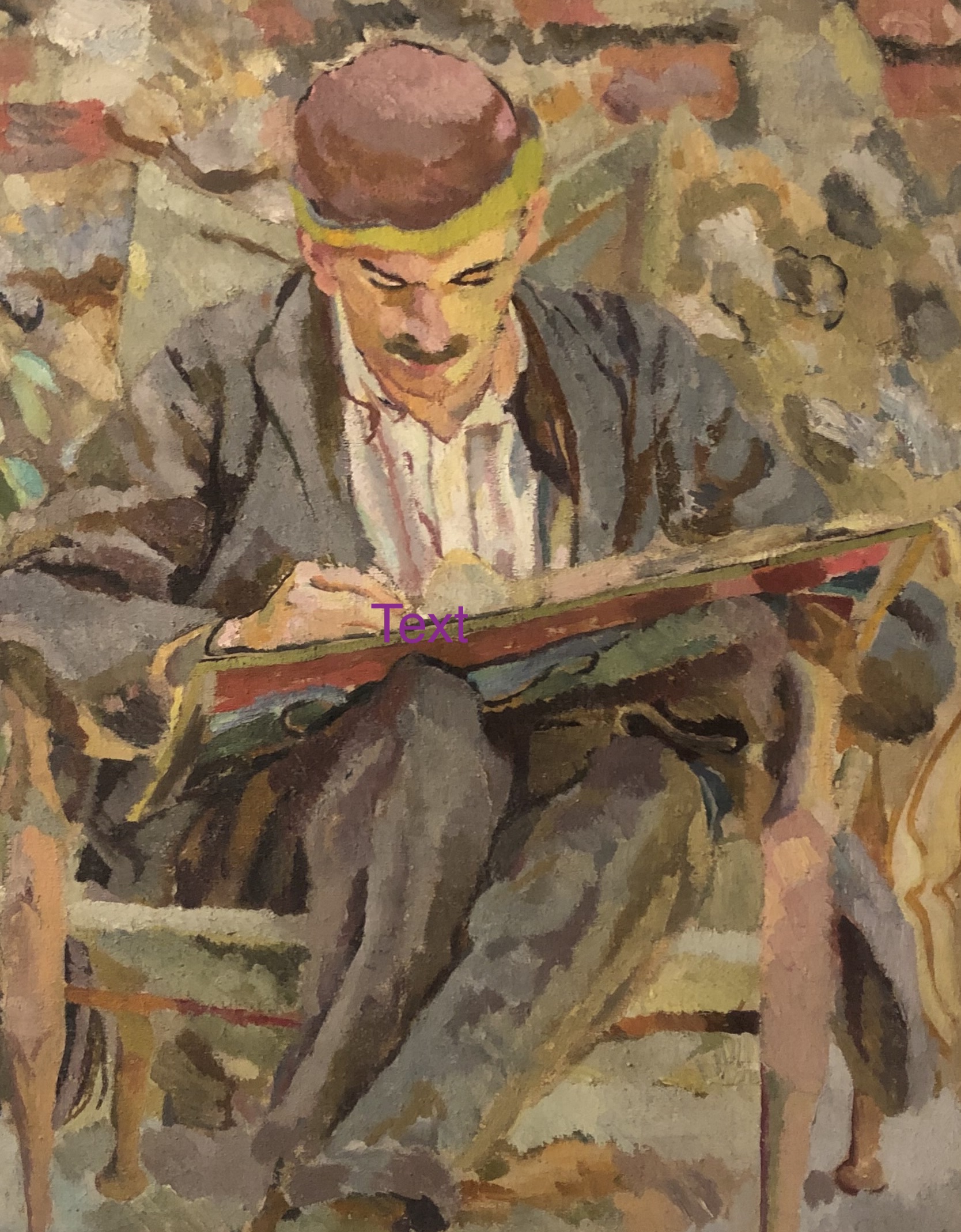 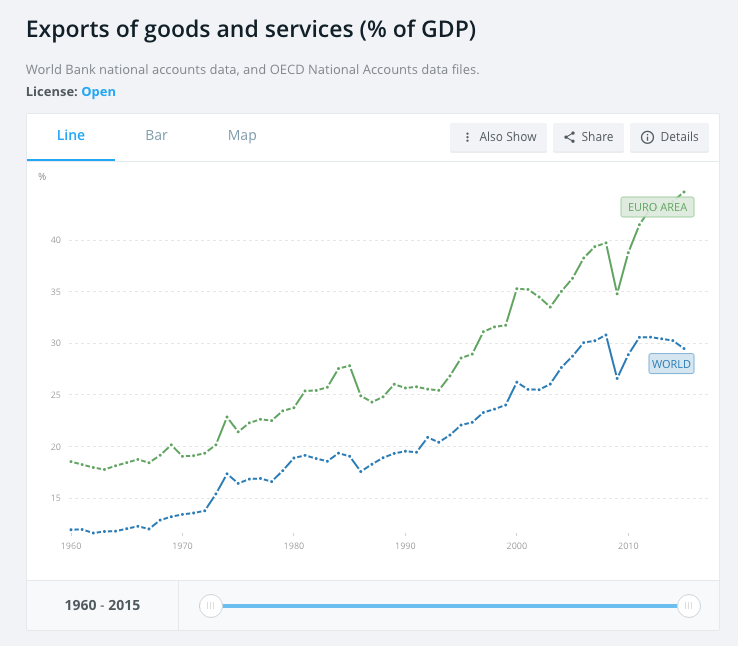 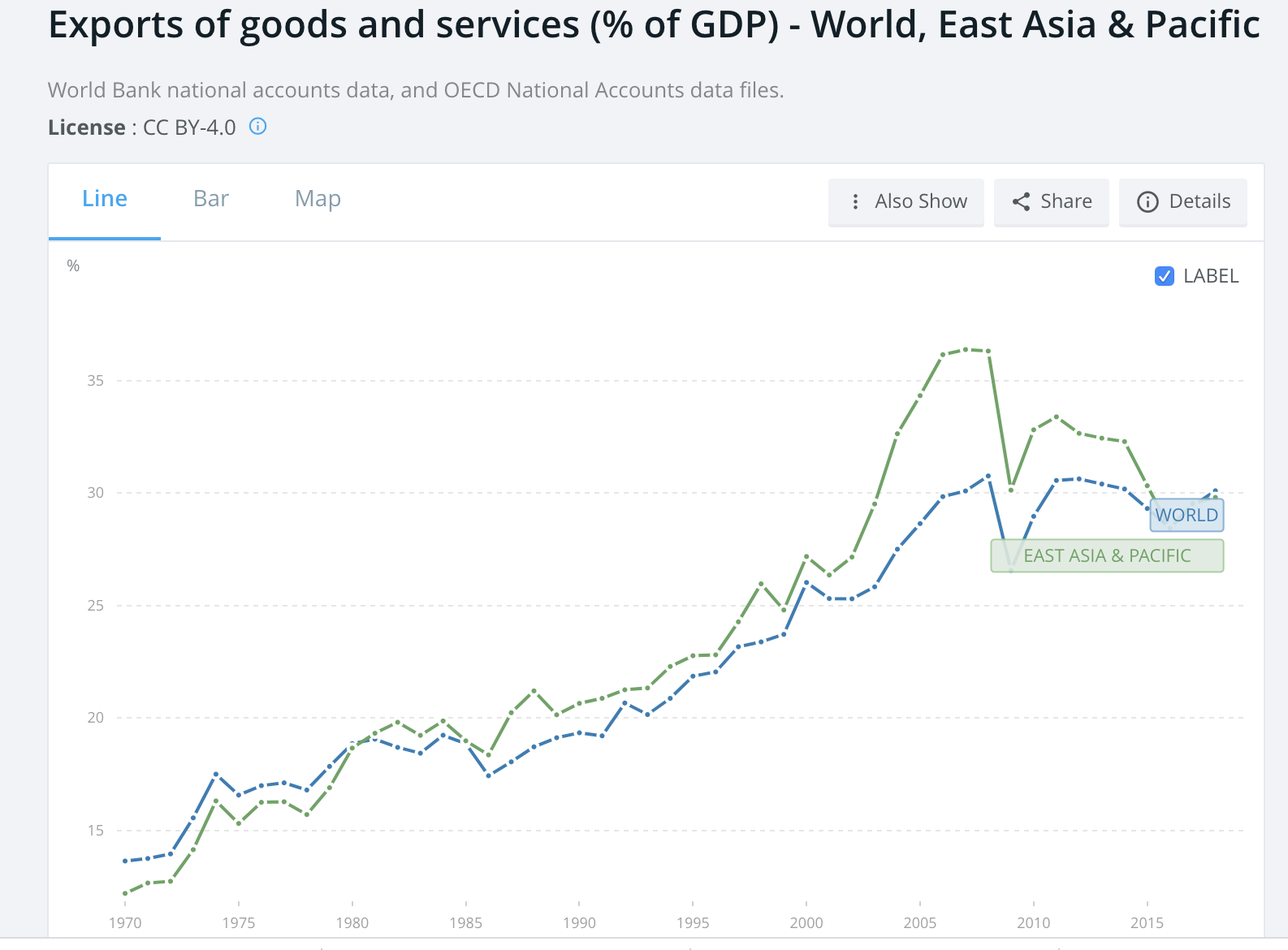 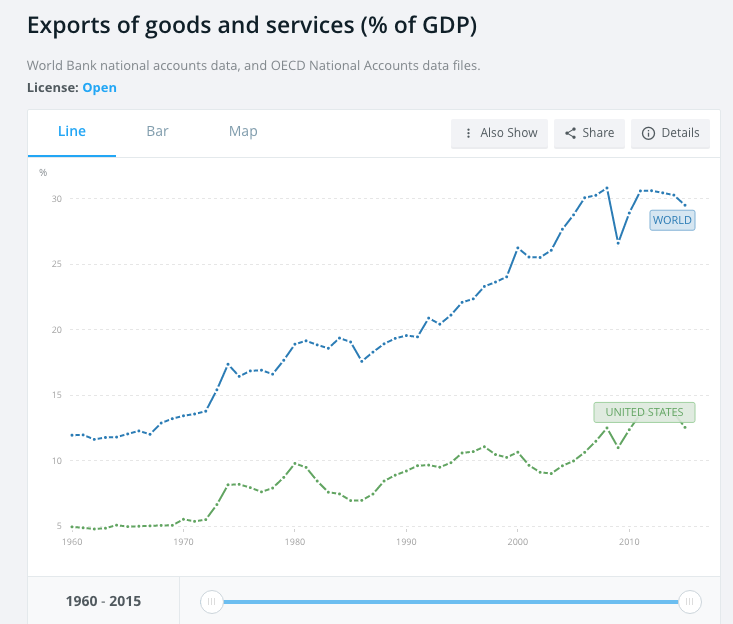 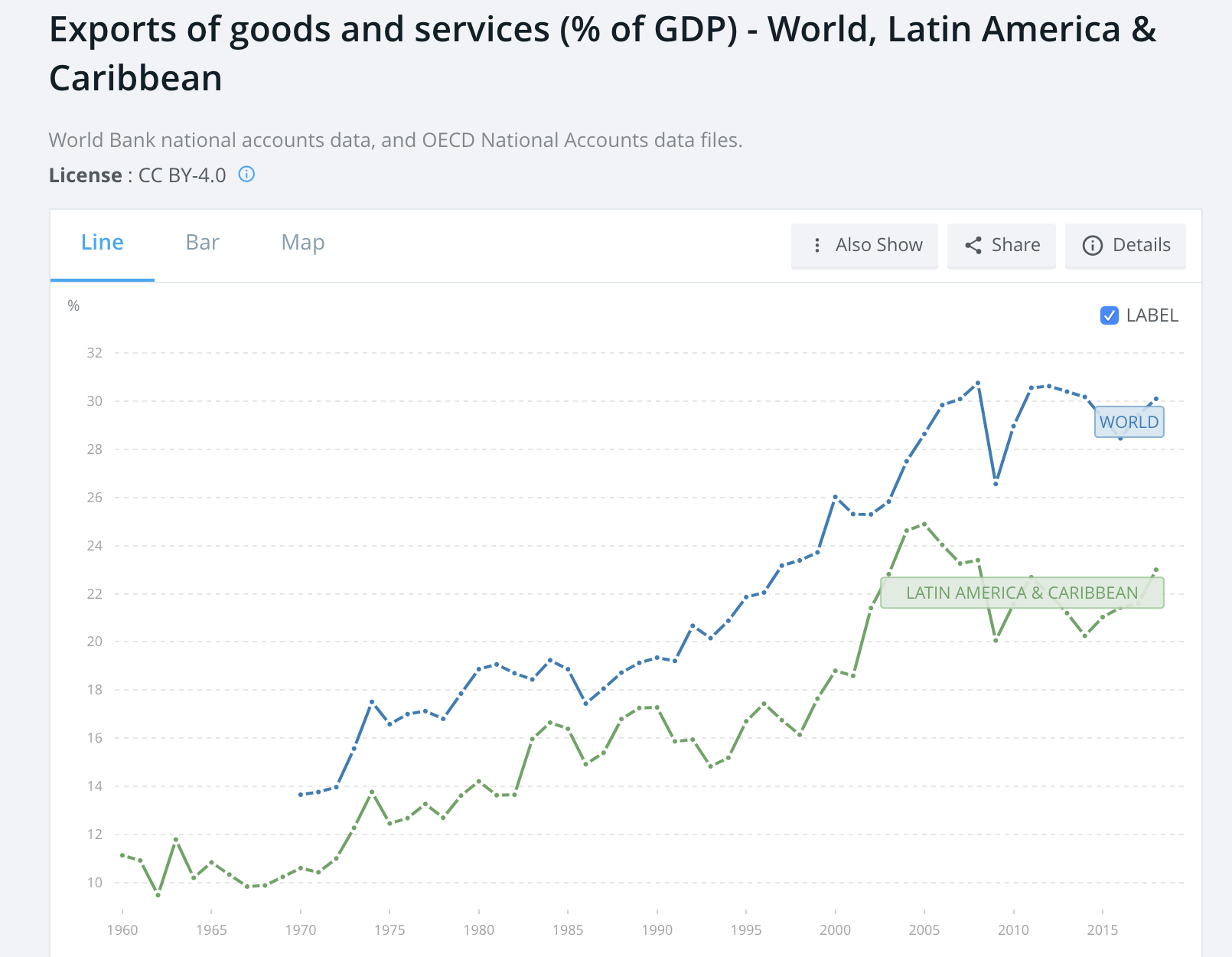 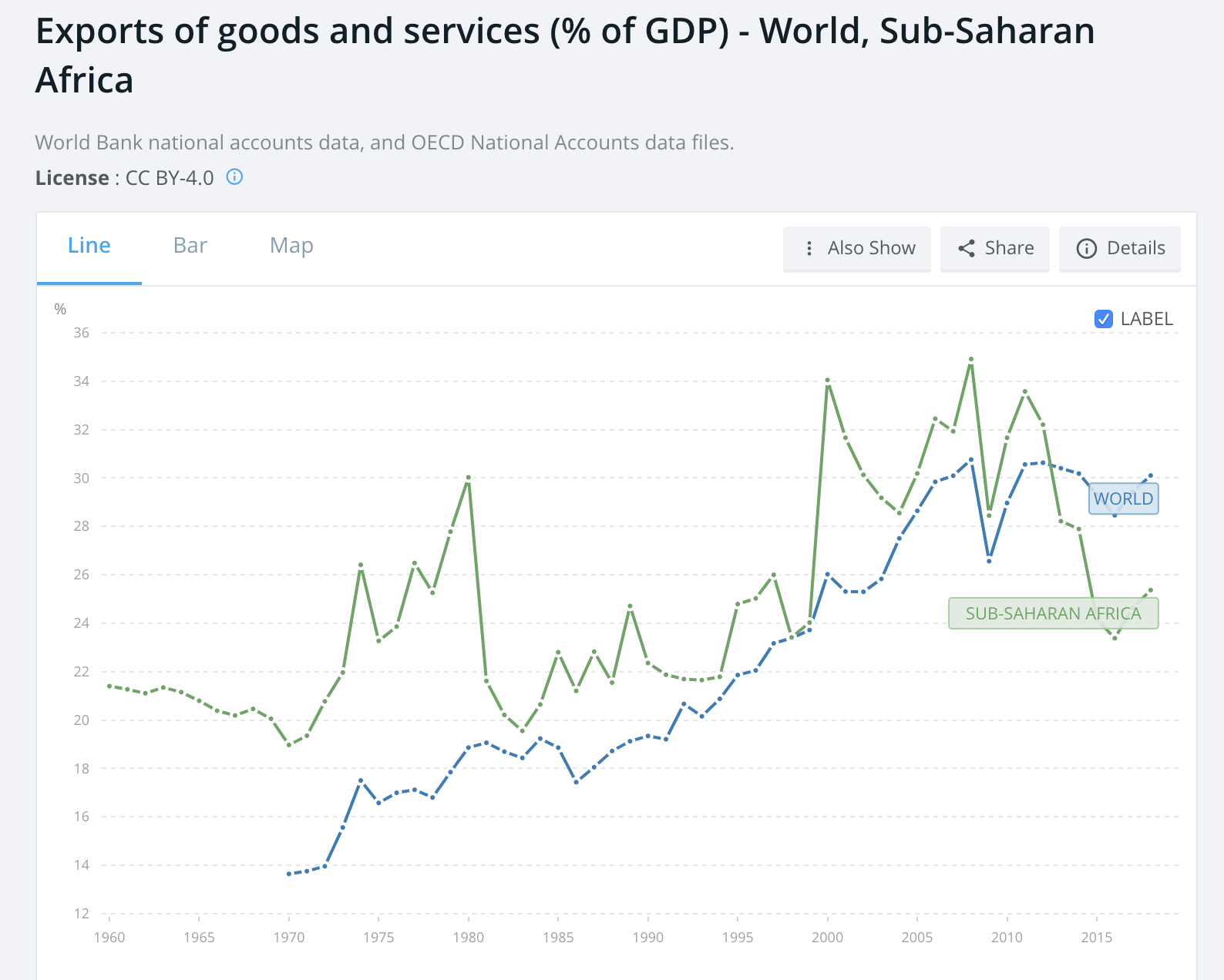 What affects exports and imports? Similar but opposite influencesThis is from the point of view of FinlandAnd everything is relative: home country vs. trade partner
Exports
Inflation (Fin): competitiveness  (-)
Higher Finnish P, lower exports
Value of the €: competitiveness (-)
Strong € makes € goods expensive
Quality of Fin goods, level of tech (+)
GDP elsewhere: their imports (+)
Protection abroad: their demand (-)
Imports
Inflation (Fin): competitiveness (+)
Higher Finnish P, more imports
Value of the €: competitiveness (+)
Strong € makes foreign goods cheap
Quality of Fin goods (-) Imports fall
GDP in Fin: demand (+) Imports rise
Protection in Fin: demand (-)
A trade deficit means the country buys more than it sells to the rest of the world (ROW)
How can it do that? What a good deal!
Because in exchange, ROW is buying assets in the country (Finland in our example)
Finland had a small trade deficit in 2023
Which means that overall, foreigners acquired more Finnish assets than Finns acquired foreign assets
In a small way, Finland became more of a “net debtor” to ROW

The U.S. has a very large trade deficit
“Financed” by foreigners accumulating tons of U.S. assets
There are some parallels between a country’s budget deficit and its trade deficit
Trade deficits are financed by accumulating liabilities, which is true for budget deficits as well (or family deficits)
But it’s very different, because the people buying the imports are not the ones taking on debt
And ANY assets can be involved, not just particular bonds (assets like stocks, bank accts, govt & corp bonds, real estate, $100 bills)
It’s totally decentralized. You (in Finland) buy an imported car from the U.S.
A Chinese person buys stock in Rovio Entertainment (Finnish)
Surpluses & deficitsThe trade balance: exports – imports+ (surplus) or – (deficit)
What’s good and bad about a trade deficit?
A trade deficit means lots of goods and services flowing into the country

A high standard of living

Current goodies

Short-term: things are good
Cet par, GDP and income are lower (if Im > Ex, GDP ↓)
Less employment
Foreigners are accumulating assets on balance, which earn them interest or profit into the future
And might have to be paid back

Long-term: bills to be paid
Top-10 current account surplus countries, 2021, in $b.
The current account is not the same as the trade balance, but it includes the trade balance and is easier to find data on
Top-10 current account surplus countries, 2021, in $b.
China $317
Germany $314
Japan $142
Russia $122
S. Korea $88
Netherlands $73
Ireland $72
Singapore $72
Norway $72
Taiwan $65
Source for this slide and the next: indexmundi.com
Top-10 current account deficit countries, 2021, $b.
Top-10 current account deficit countries, 2021, $b.
United States -$846
United Kingdom -$62
India -$33
Brazil -$28
Romania -$21
Chile -$20
Egypt -$19
Colombia -$18
Bangladesh -$16
New Zealand -$15
The foreign exchange market
We saw that the value of a country’s currency is an influence on its exports and imports
So what determines the value of the currency???
People and institutions are buying a foreign currency for two reasons
To buy goods and services in another country
“Trade flows”
Importers, tourists

To buy assets in another country
These are “capital flows”
For parking wealth over the long run, or for SR speculation
The daily flows are huge

Both flows are tracked in the balance of payments accounts
Stemming from the two types of flows, there are two BIG influences on the value of a currency
The nation’s inflation rate compared to inflation rates of its trade partners

The nation’s interest rate compared to other interest rates around the world
Why?
Why inflation? Prices (inflation)affect international purchase of goods and services ESPECIALLY over the long run

Why? The interest rate (rate of return on assets) affects capital flows (flows of wealth) both instantaneously and over the long run

We will mostly ignore everything else. But the point is, relative desirability of goods & services OR assets
The foreign exchange market
$/€
Originating in Europe:
The people who have € and might want to get $
S of €
Oops: IRL the functions might not have obedient slopes
Originating in the U.S.:
The people who might want €
D for €
€
Interest rates +
Interest rates:

If ir rises in EU, everyone wants more € assets

D ↑ for € and
S ↓ of €

EU i.r. ↑
€ ↑ and $ ↓
S’
$/€
S of €
er’



er
D’
D for €
€
We could draw the opposite diagram for the $: i.r. in US is now relatively low
S
€/$
Interest rates:

If ir rises in EU, everyone wants more € assets

D ↓ for $ and
S ↑ of $
S’ of $
er



er’
D
D’ for $
$
Inflation rates (-)
S of €
$/€
Inflation:

If inflation rises in EU, people don’t want € goods

D ↓  for € and
S ↑ of €
er



er’
D for €
€
How have currency prices moved over time?Looking here at currencies relative to the $Which is how currency prices are usually expressed
Swiss franc/U.S.$The dollar has mainly depreciated against the franc; Switzerland is a low inflation country, a haven for wealthy savers, and a successful exporter
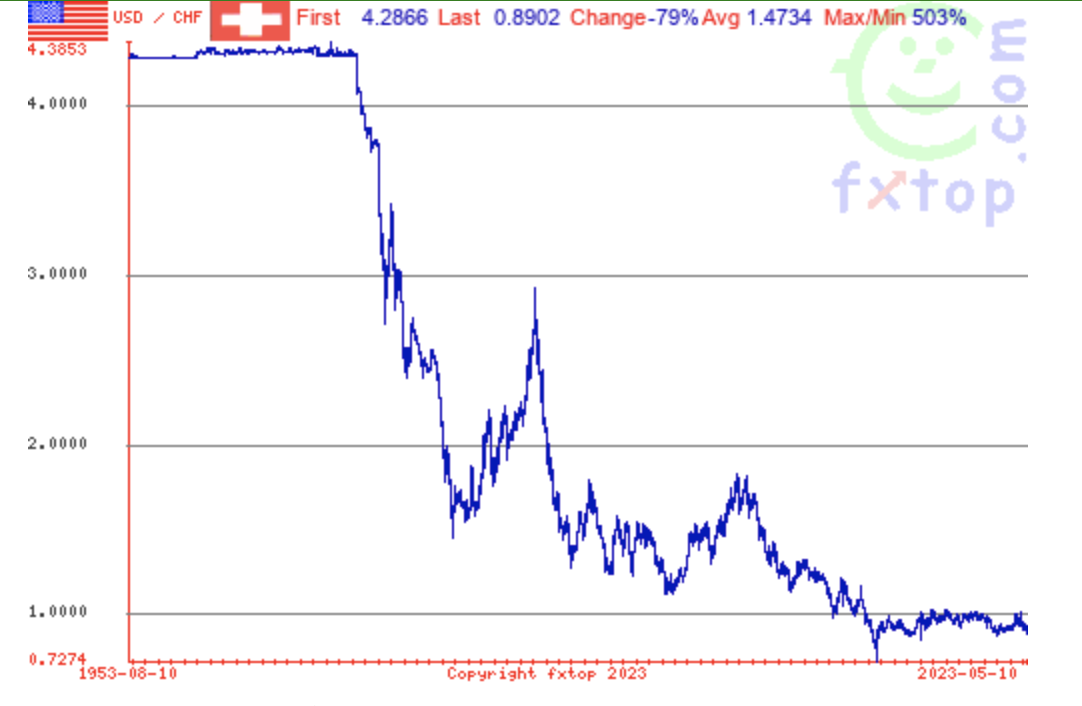 Dollar getting weaker over time against the Swiss franc
Source: fxtop.com
Mexican peso/U.S. $The peso depreciates as Mexican inflation > U.S. inflation
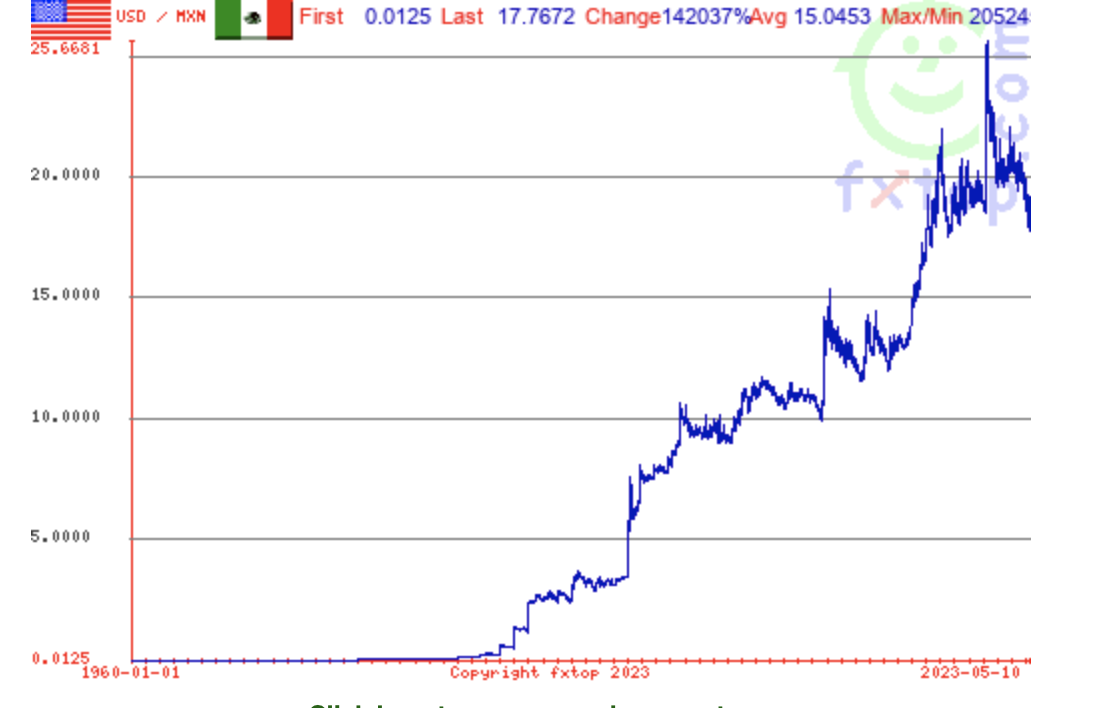 Dollar getting stronger over time
Source: fxtop.com
Volatility in the Can$/U.S.$ exchange rate Policy-makers in 1944 rejected flexible e. r., fearing instability.  They were right that exchange rates would be volatile.
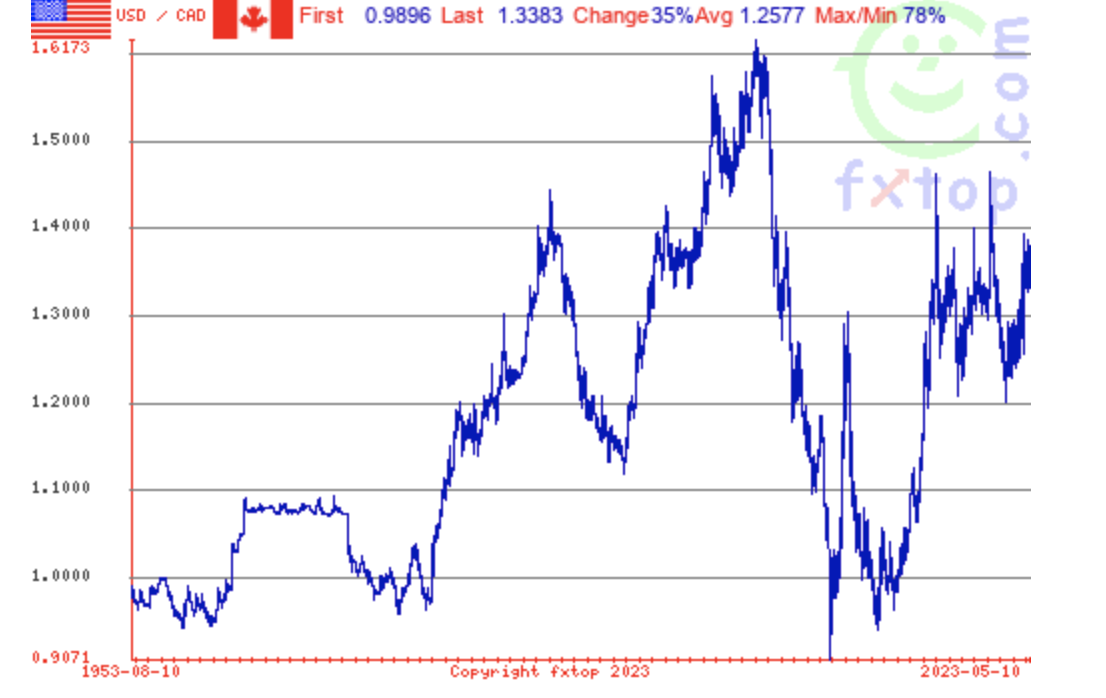 Source : fxtop.com
Chinese Yuan/U.S. $The yuan depreciates (the dollar price rises); mid-90s yuan is fixed to the $, then strengthens (the $ falls from 2005 for about 7 years).  Since 2012 the yuan has fallen slightly and fluctuated ($ has risen).
$ rising,
yuan
falling
fxtop
The dollar and the Vietnamese dong
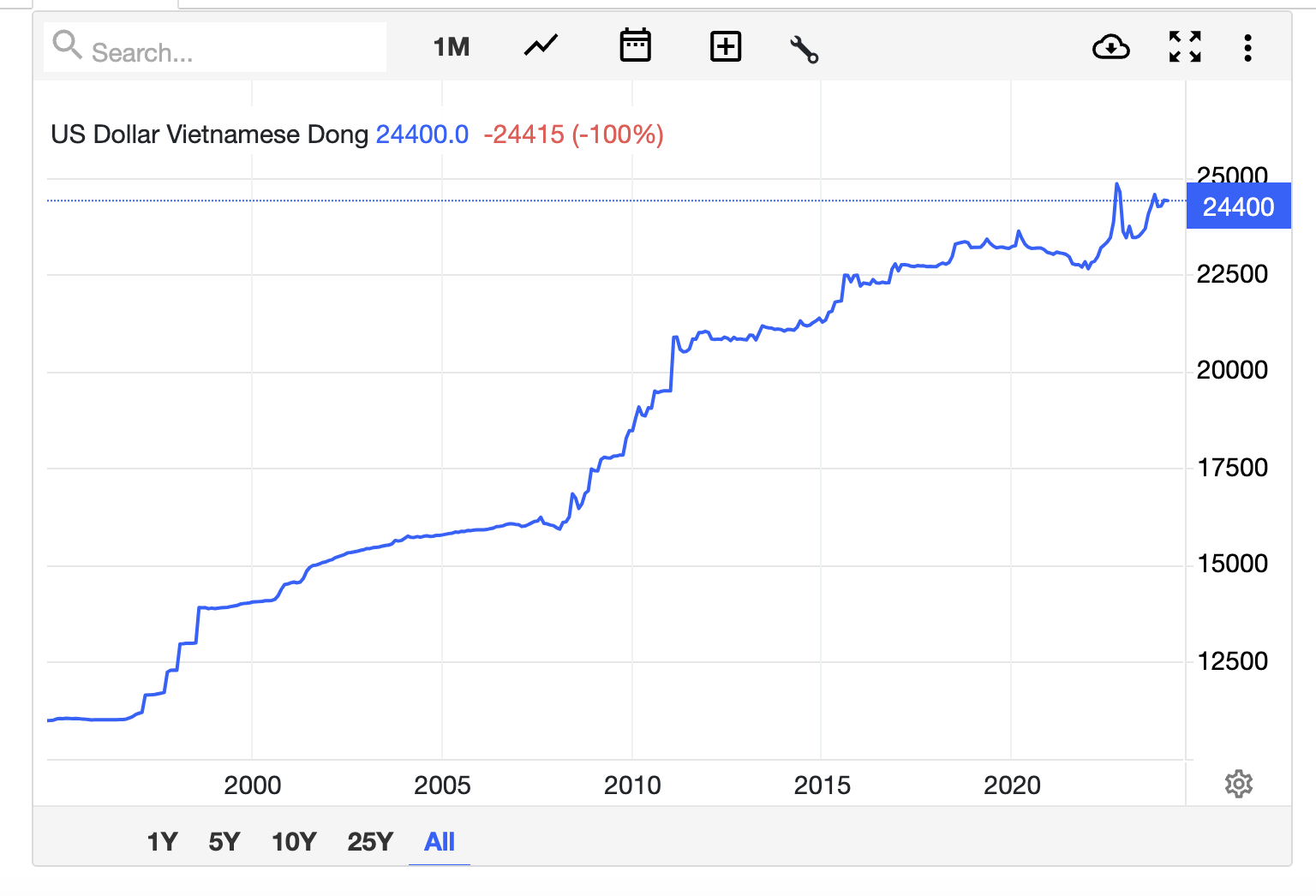 Source: Trading Economics
The Euro was launched in 1999. Initially the $ rose against €; then $ declined, climbed, zigzagged.
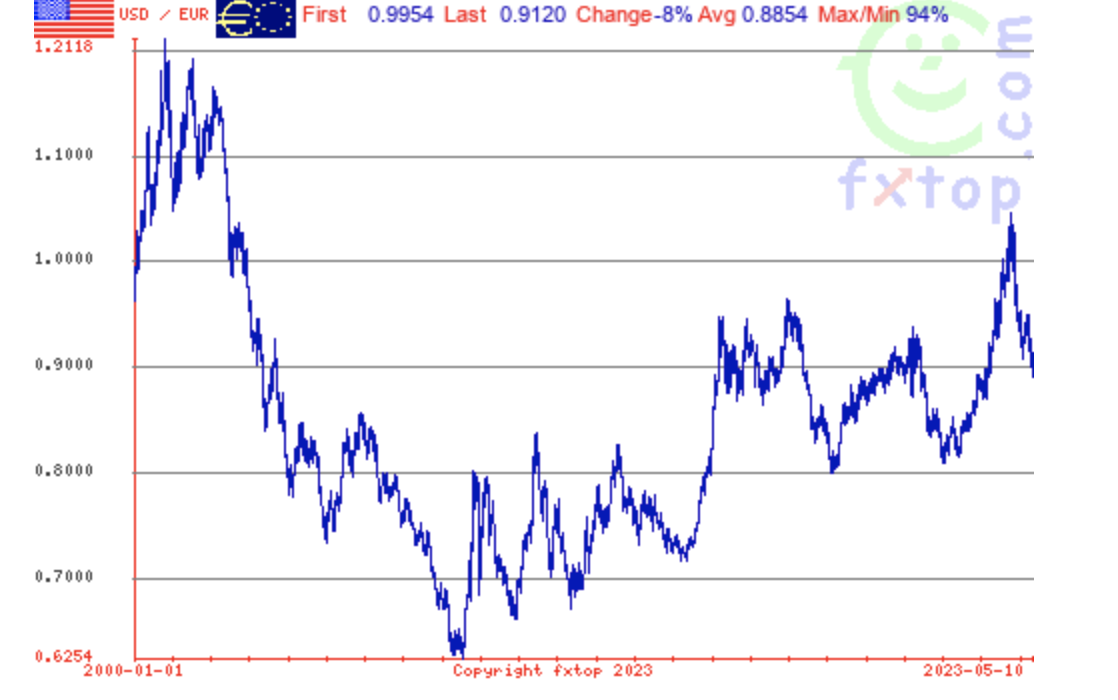 fxtop
The dollar and the yen (¥)
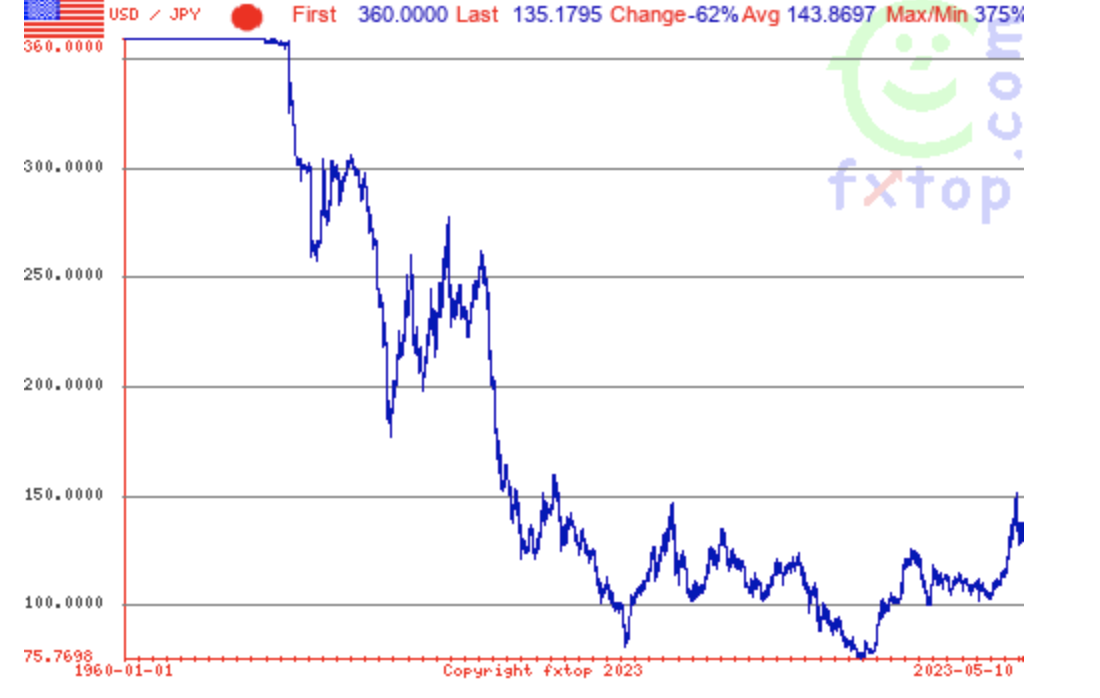 Source: fxtop
Is a strong currency good or bad?
It’s mixed
A strong currency means cheap imports—helps with low inflation, high standard of living
But a strong currency means lower exports and higher imports—hurts GDP and employment
Also prestige involved…plus foreigners like assets in strong-currency nations…but that’s a mixed bag too
Effect of rising er (€↑) on AD-AS in EZ
Cheaper goods shifts AS right, but lower net exports shifts AD left

Overall effect:
P falls, GDP doesn’t change much, maybe ↓

IRL it’s inflation
P
AS	    AS’
P


P’
AD’              AD
Y
Y’   Y